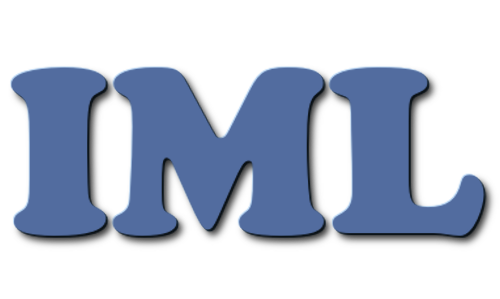 ROC curves, AUC’s and alternatives
in HEP event selection 
and in other domains


Andrea Valassi (IT-DI-LCG)
Inter-Experimental LHC Machine Learning WG – 26th January 2018


Disclaimer: I last did physics analyses more than 15 years ago
(mainly statistically-limited precision measurements and combinations – e.g. no searches)
Why and when I got interested in this topic
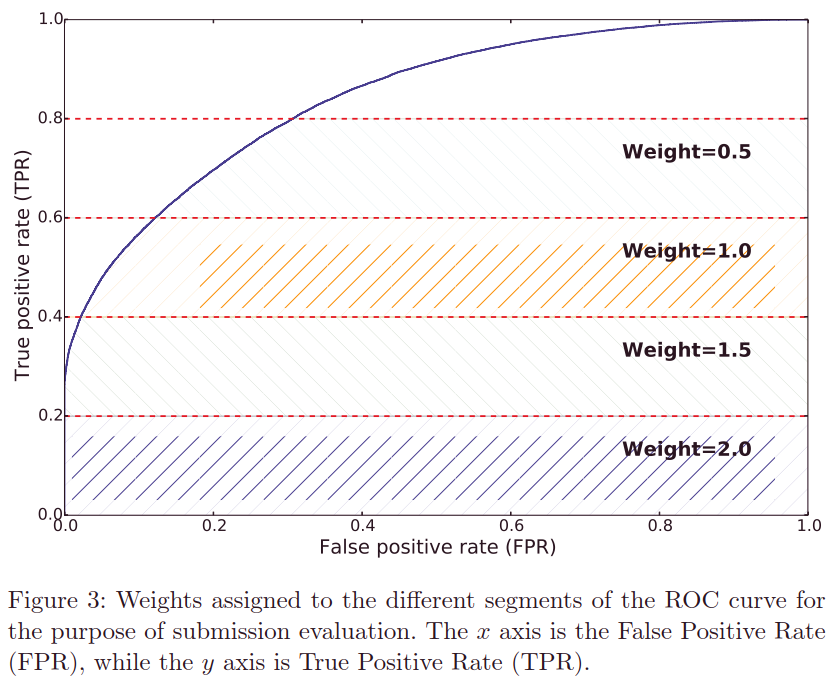 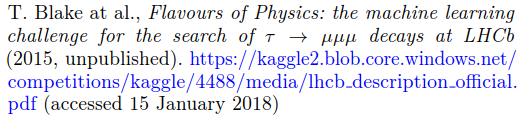 The 2015 LHCb Kaggle ML Challenge
- Event selection in search for  
- Classifier wins if it maximises a weighted ROC AUC
- Simplified for Kaggle – real analysis uses CLs
First time I saw an Area Under the Roc Curve (AUC)

My reaction: what is this? is this relevant in HEP?
try to understand why the AUC was introduced in other scientific domains
review common knowledge for optimizing several types of HEP analyses

Questions for you – How extensively are AUC’s used in HEP, particularly in event selection? 
Are there specific HEP problems where it can be shown that AUC’s are relevant?
Spoiler! – What I will argue in this talk
* ROCs are relevant in particle-ID – but this is largely beyond the scope of this talk
Outline
Introduction to binary classifiers: the confusion matrix, ROCs, AUCs, PRCs

Binary classifier evaluation: domain-specific challenges and solutions
Overview of Diagnostic Medicine and Information Retrieval
A systematic analysis and summary of optimizations in HEP event selection

Statistical error optimization in HEP parameter estimation problems
Information metrics and the effect of local efficiency and purity in binned fits
Optimal binning and the relevance of local purity

Conclusions
Binary classifiers: the “confusion matrix”
Data sample containing instances of two classes: Ntot = Stot + Btot 
HEP: signal Stot = Ssel + Srej
HEP: background Btot = Bsel + Brej

Discrete binary classifiers assign each instance to one of the two classes
HEP: classified as signal and selected Nsel = Ssel + Bsel
HEP: classified as background and rejected Nrej = Brej + Srej










I will not discuss multi-class classifiers (useful in HEP particle-ID)
true class: Positives +
(HEP: signal)
true class: Negatives -
(HEP: background)
classified as: positives
(HEP: selected)
True Positives (TP)
(HEP: selected signal Ssel)
False Positives (FP)
(HEP: selected bkg Bsel)
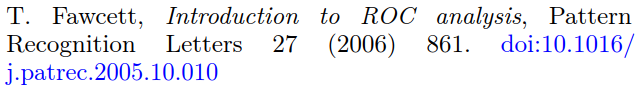 classified as: negatives
(HEP: rejected)
False Negatives (FN)
(HEP: rejected signal Srej)
True Negatives (TN)
(HEP: rejected bkg Brej)
The confusion matrix about the confusion matrix...
Different domains  focus on different concepts  different terminologies
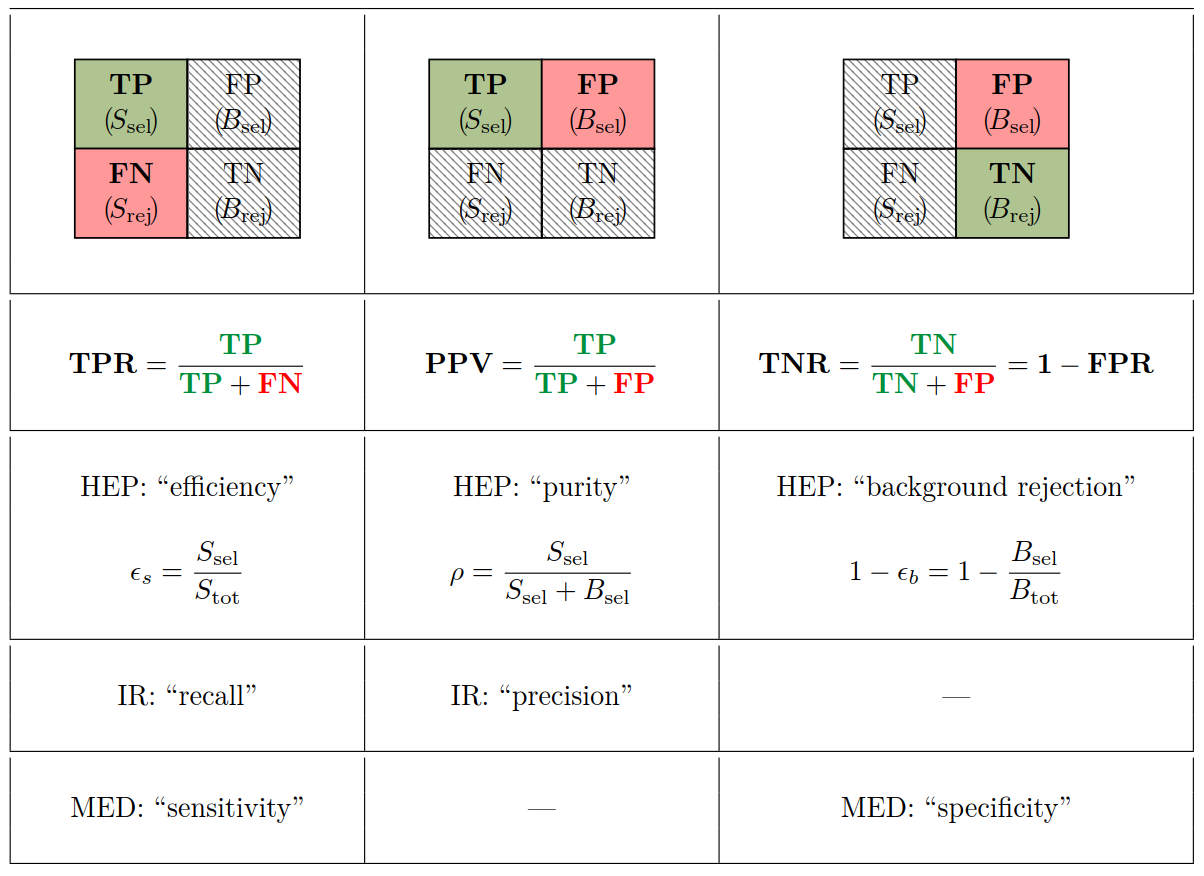 I will cover three domains:

- Medical Diagnostics (MED)
  does Mr. A. have cancer?

- Information Retrieval (IR)
  Google documents about “ROC”

- HEP event selection (HEP)
  select Higgs event candidates
MED: prevalence
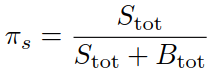 Discrete vs. Scoring classifiers – ROC curves
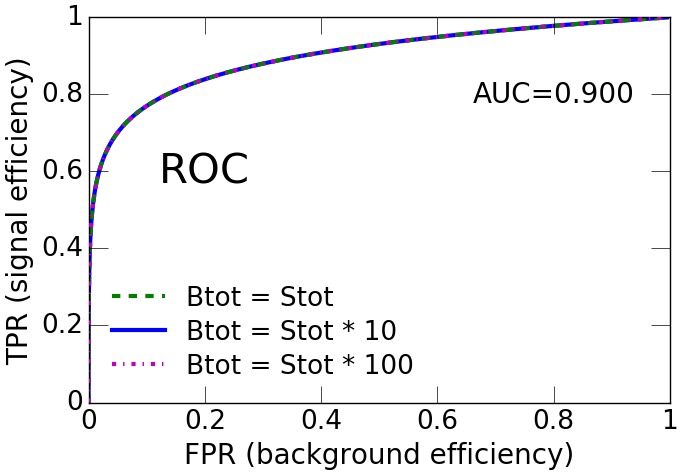 Reject if D<Dthr
Accept if D>Dthr (εs=1-Dthr)
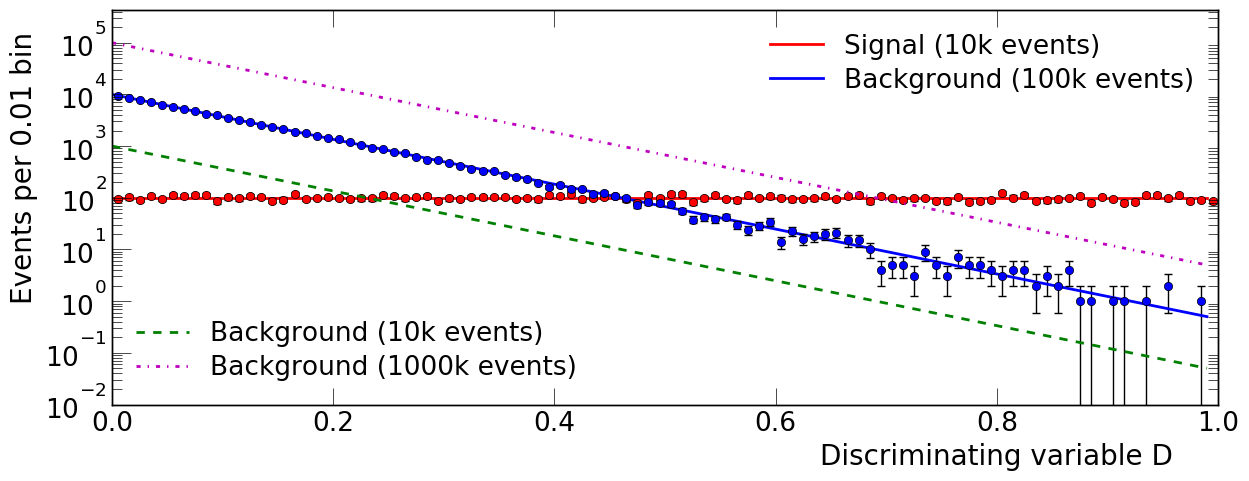 Discrete classifiers  either select or reject  confusion matrix

Scoring classifiers  assign score D to each event (e.g. BDT)
ideally related to likelihood that event is signal or background (Neyman-Pearson)
from scoring to discrete: choose a threshold  classify as signal if D>Dthr

ROC curves describe how FPR(εb) and TPR(εs) are related when varying Dthr
used initially in radar signal detection and psychophysics (1940-50’s)
Dthr
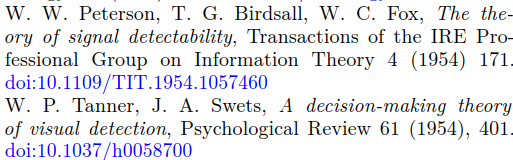 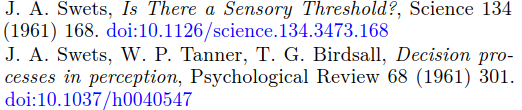 ROC and PRC (precision-recall) curves
Different choice of ratios in the confusion matrix: εs,εb (ROC) or ρ,εs (PRC)

When Btot/Stot (“prevalence”) varies  PRC changes, ROC does not
Reject if D<Dthr
Accept if D>Dthr (εs=1-Dthr)
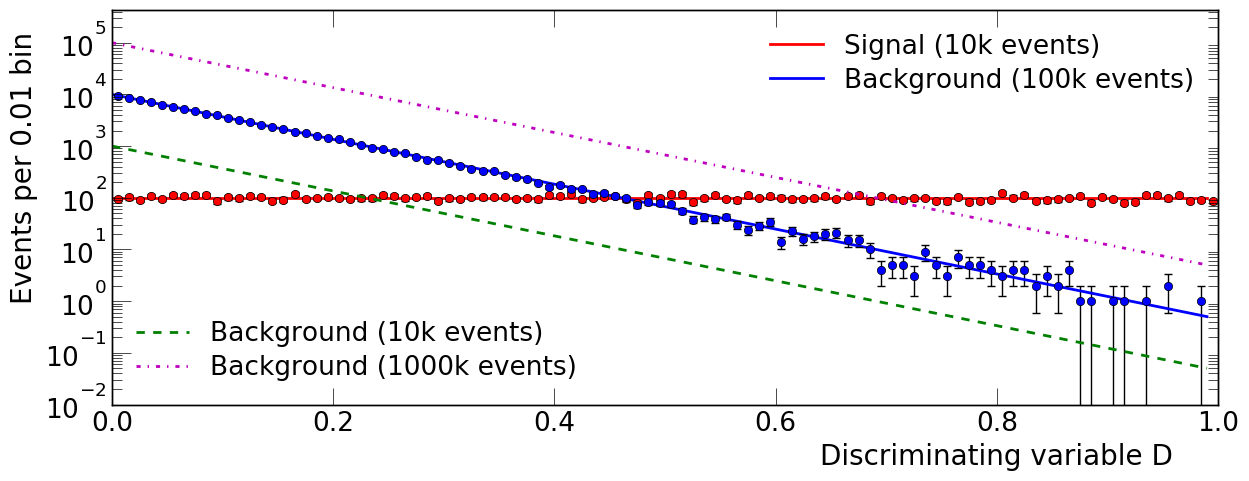 Dthr
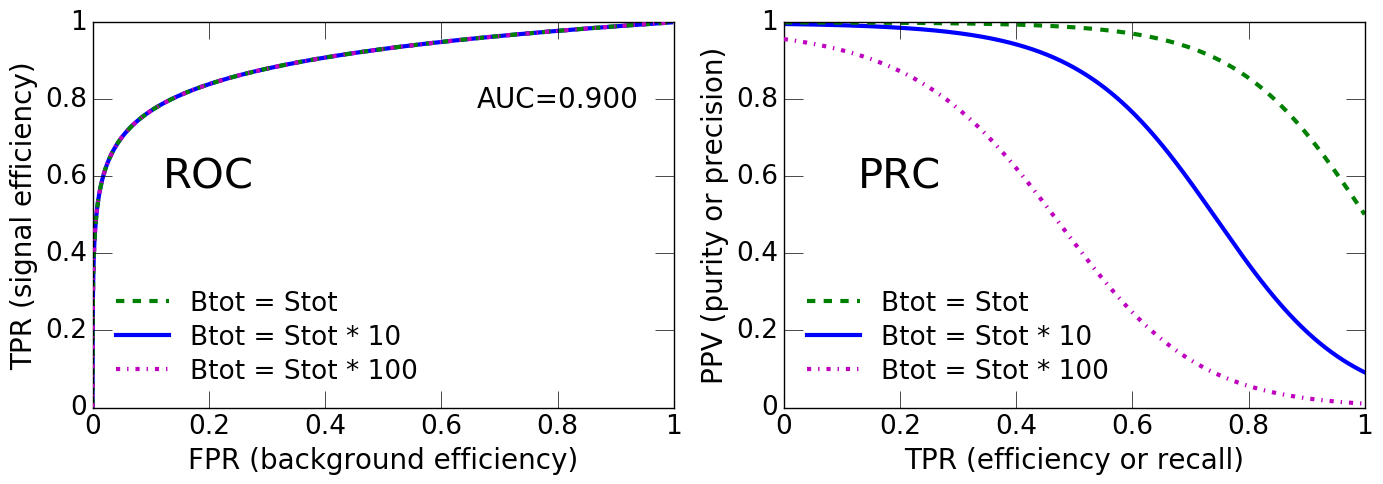 Understanding domain-specific challenges
Many domain-specific details  but also general cross-domain questions:
1. Qualitative imbalance? 
Are the two classes equally relevant?
2. Quantitative imbalance? 
Is the prevalence of one class much higher?
3. Prevalence known? Time invariance? 
Is relative prevalence known in advance? Does it vary over time?
4. Dimensionality? Scale invariance?
Are all 4 elements of the confusion matrix needed?
Is the problem invariant under changes of some of these elements?
5. Ranking? Binning?
Are all selected instances equally useful? Are they partitioned into subgroups?

Point out properties of MED and IR, attempt a systematic analysis of HEP
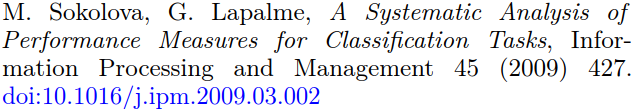 - Medical Diagnostics (MED)
  does Mr. A. have cancer?
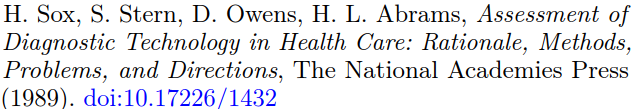 Medical diagnostics (1)and ML research
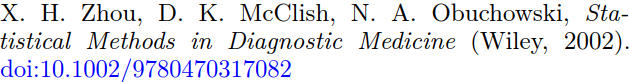 Binary classifier optimisation goal: maximise “diagnostic accuracy”
patient / physician / society have different goals  many possible definitions

Most popular metric: “accuracy”, or “probability of correct test result”:

                                               

Symmetric  all patients important, both truly ill (TP) and truly healthy (TN)
Also “by far the most commonly used metric” in ML research in the 1990s

Since the ‘90s  shift from ACC to ROC in the MED and ML fields
TPR (sensitivity) and TNR (specificity) studied separately
solves ACC limitations (imbalanced or unknown prevalence – rare diseases, epidemics)
Evaluation often AUC-based  two perceived advantages for MED and ML fields
AUC interpretation: “probability that test result of randomly chosen sick subject  indicates greater suspicion than that of randomly chosen healthy subject”
ROC comparison without prior Dthr choice (prevalence-dependent Dthr choice)
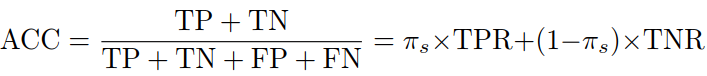 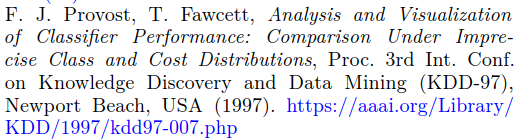 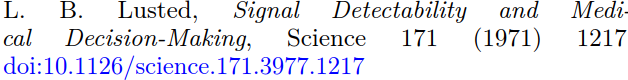 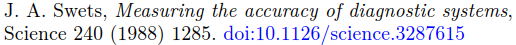 TP (correctly 
diagnosed as ill)
FP (truly healthy, but
diagnosed as ill)
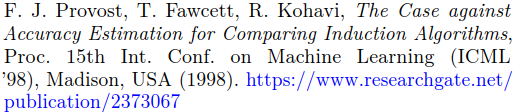 FN (truly ill, but 
diagnosed as healthy)
TN (correctly 
diagnosed as healthy)
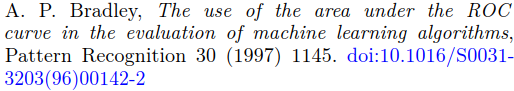 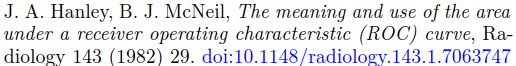 Medical diagnostics (2)and ML research
ROC and AUC metrics  currently widely used in the MED and ML fields
Remember: moved because ROC better than ACC with imbalanced data sets

Limitation: evidence that ROC not so good for highly imbalanced data sets
may provide an overly optimistic view of performance
PRC may provide a more informative assessment of performance in this case
PRC-based reanalysis of some data sets in life sciences has been performed

Very active area of research  other options proposed (CROC, cost models)
Take-away message: ROC and AUC not always the appropriate solutions
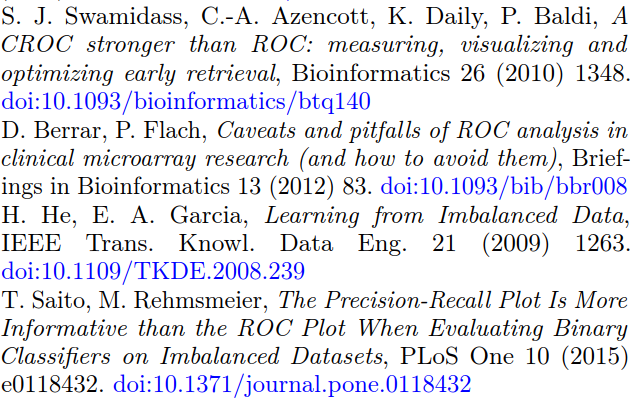 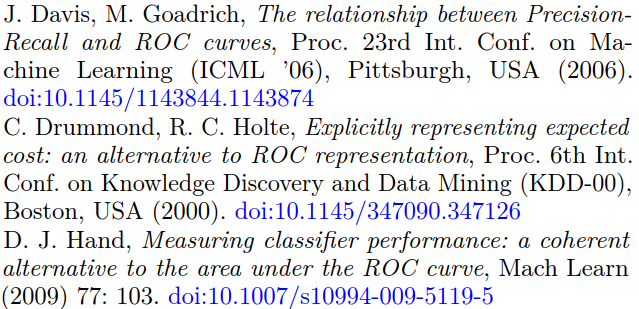 - Information Retrieval (IR)
  Google documents about “ROC”
Information Retrieval
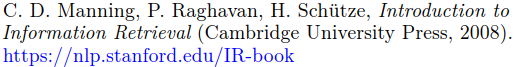 NB: Many different of meanings of “Information”!
IR (web documents), HEP (Fisher), Information Theory (Shannon)...
- HEP event selection (HEP)
  select Higgs event candidates
First (simplest) HEP example
Measurement of a total cross-section σs in a counting experiment

To minimize statistical errors: maximise εs*ρ (well-known since decades)
global efficiency εs=Ssel/Stot and global purity ρ=Ssel/(Ssel+Bsel) – “1 single bin”




To compare classifiers (red, green, blue, black):
in each classifier  vary Dthr cut  vary εs and ρ
    find maximum of εs*ρ (choose “operating point”)
chose classifier with maximum of εs*ρ out of the four

εs*ρ: metric between 0 and 1
qualitatively relevant: the higher, the better
numerically: fraction of Fisher information (1/error2) available after selecting
correct metric only for σs by counting!  table with more cases on a next slide
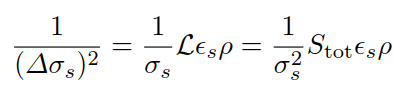 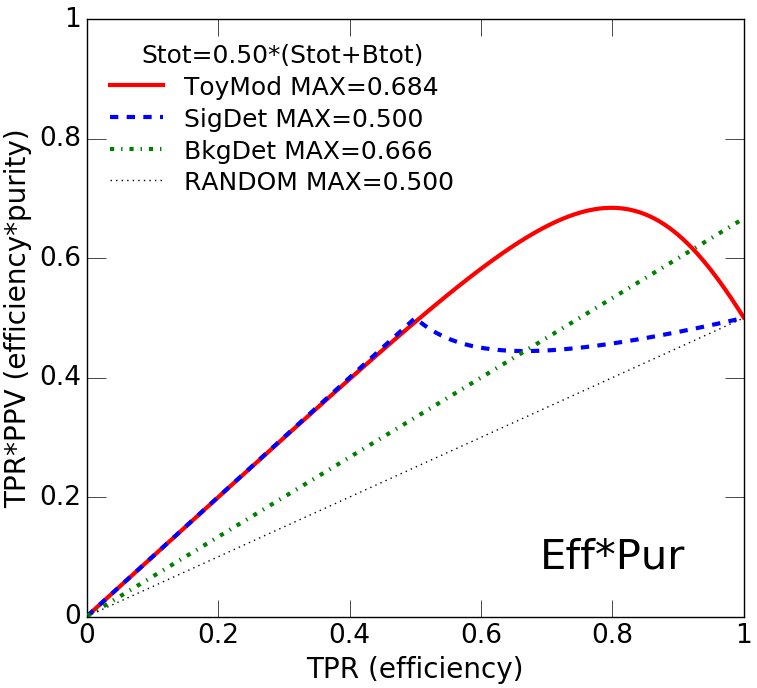 Examples of issues with AUCs – crossing ROCs
Choice of classifier easy if one ROC “dominates” another (higher TPR FPR)
PRC “dominates” too, then – and of course AUC is higher, too

Choice is less obvious if ROCs cross!

Example: cross-section by counting
maximise product εsρ  i.e. minimise the statistical error Δσ2
depending on Stot/Btot, a different classifier (green, red, blue) should be chosen
in two out of three scenarios, the classifier with the highest AUC is not the best
AUC is qualitatively irrelevant (higher is not always better)
AUC is quantitatively irrelevant (0.75, 0.90, so what? – εsρ instead means 1/Δσ2...)
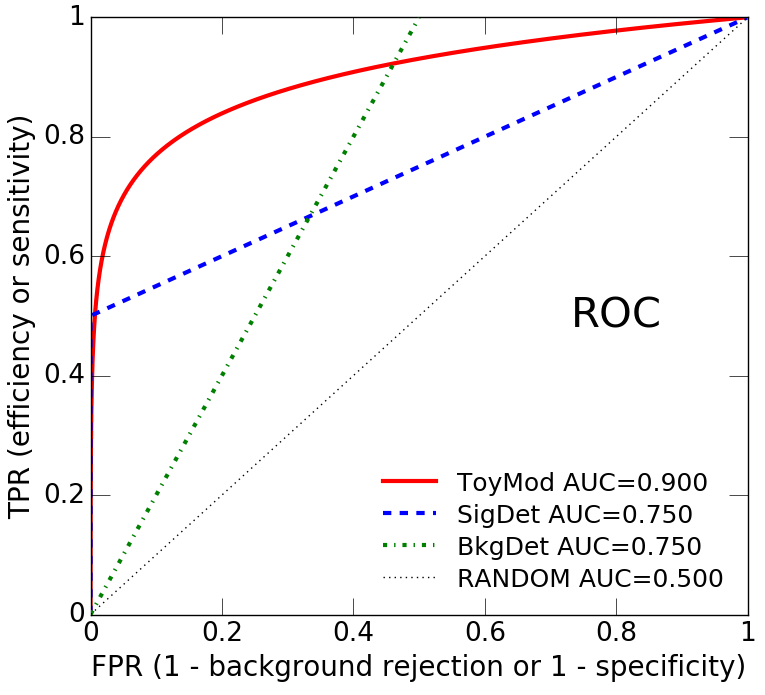 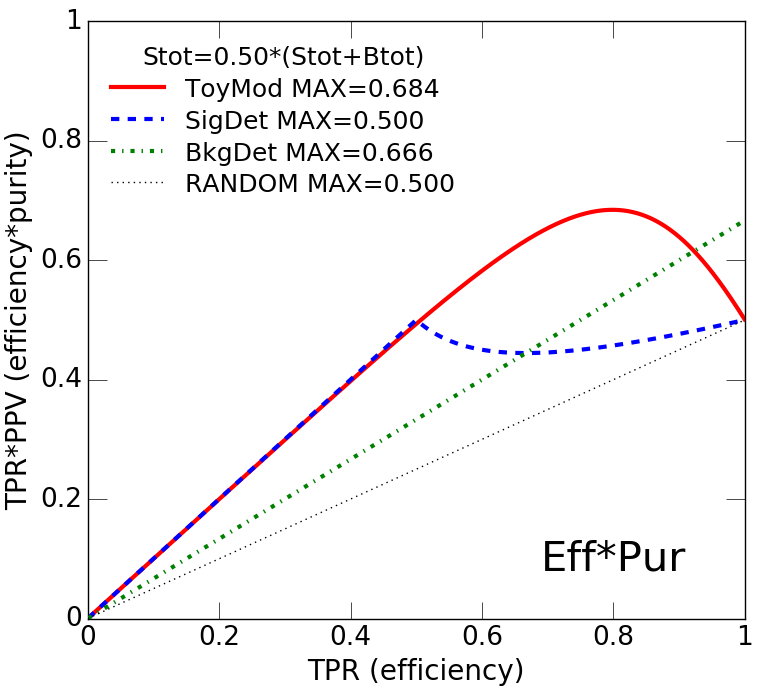 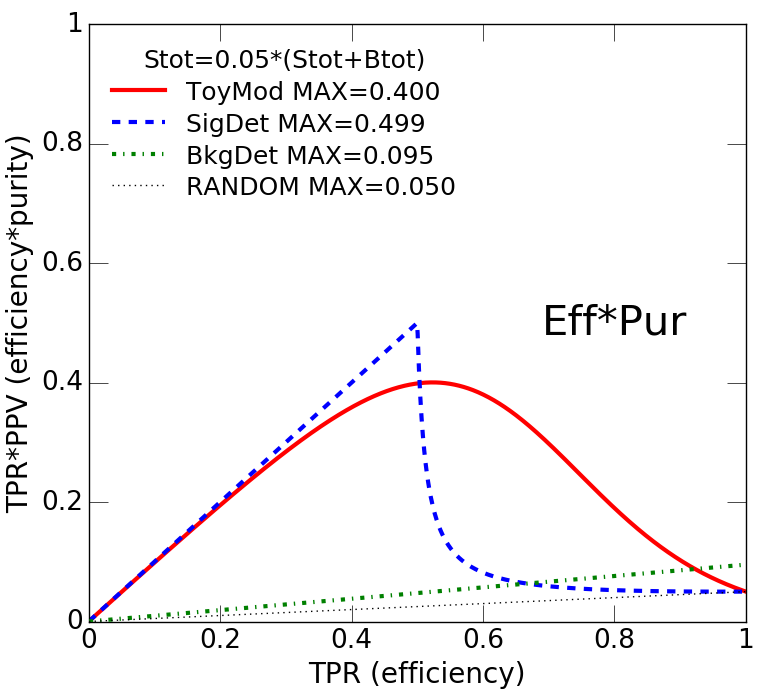 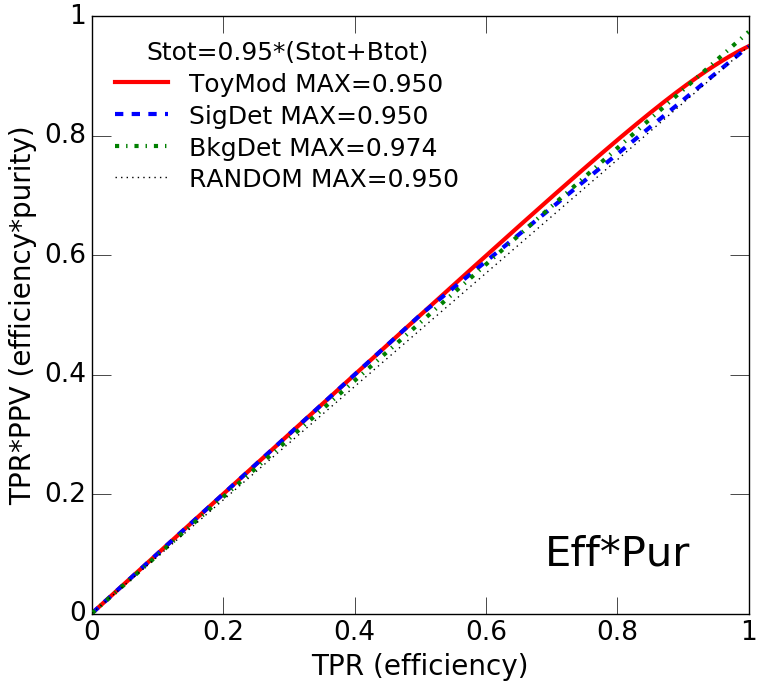 RED: 
HIGHEST 
AUC
RED: LOWEST ERROR
BLUE: LOWEST ERROR
GREEN: LOWEST ERROR
- HEP event selection (HEP)
  select Higgs event candidates
Binary classifiers in HEP
Binary classifier optimisation goal: maximise physics reach at a given budget
Tracking and particle-ID (event reconstruction) – e.g. fake track rejection
 maximise identification of particles (all particles within each event are important)

Instances: tracks within one event, created by earlier reconstruction stage.
 P = real tracks, N = fake tracks (ghosts)  goal: keep real tracks, reject ghosts
 TN = fake tracks identified as such and rejected: TN are relevant (IIUC...)
[Optimisation: should translate tracking metrics into measurement errors in physics analyses]
TP = Ssel
FP = Bsel
EVENT SELECTION – I WILL FOCUS ON THIS IN THIS TALK
FN = Srej
TN = Brej
Physics analyses  maximise the physics reach, given the available data sets

Instances: events, from pre-selected data sets
 P = signal events, N = background events
 goal: minimise measurement errors or maximise significance in searches
 TN = background events identified as such and rejected: TN are irrelevant
 physics results independent of pre-selection or MC cuts: TN are ill-defined
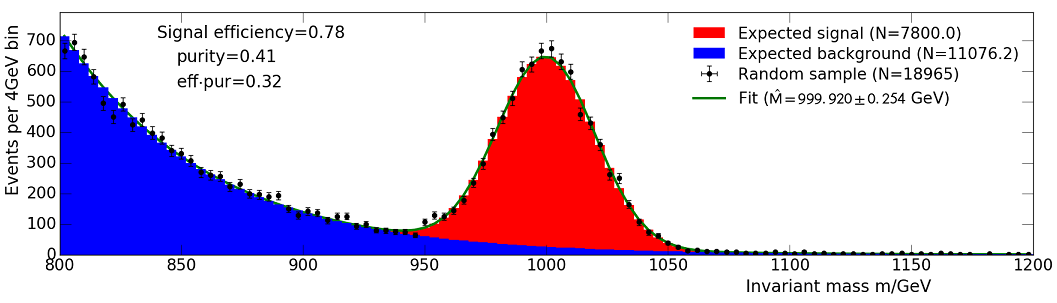 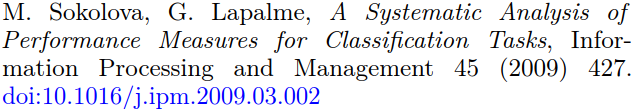 Different HEP problems  Different metrics
* Many open questions for further research
Predict and optimize statistical errors in binned fits
Fit θ from a binned multi-dimensional distribution
expected counts yi = f(xi,θ)dx = εi*si(θ)+bi  depend on parameter θ to fit

Statistical error related to Fisher information                        (Cramer-Rao)
binned fit  combine measurements in each bin, weighed by information

Easy to show (backup slides) that Fisher information in the fit is:



εi and ρi  local signal efficiency and purity in the ith bin 

Define a binary classifier metric as information fraction to ideal classifier:
in [0,1]  1 if keep all signal and reject all backgrounds
higher is better  maximise IF
interpretation:


NB: global ε*ρ is the IF for measuring θ=σs in a 1-bin fit (counting experiment)!
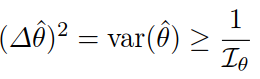 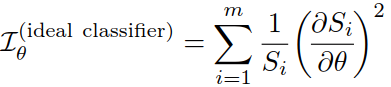 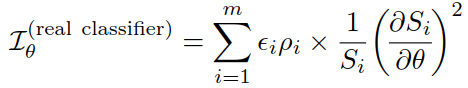 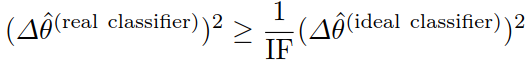 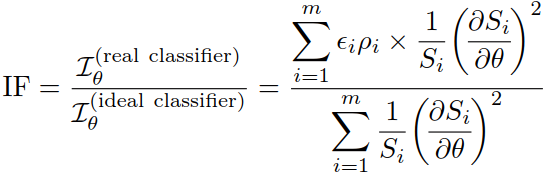 Numerical tests with a toy model
I used a simple toy model to make some numerical tests
Verify that my formulas are correct – and also illustrate them graphically
Two-dimensional distribution (m,D)  signal Gaussian, background exponential

Two measurements:
total cross-section measurement by counting and 1-D or 2-D fit
mass measurement by 1-D or 2-D fits

Details in the backup slides
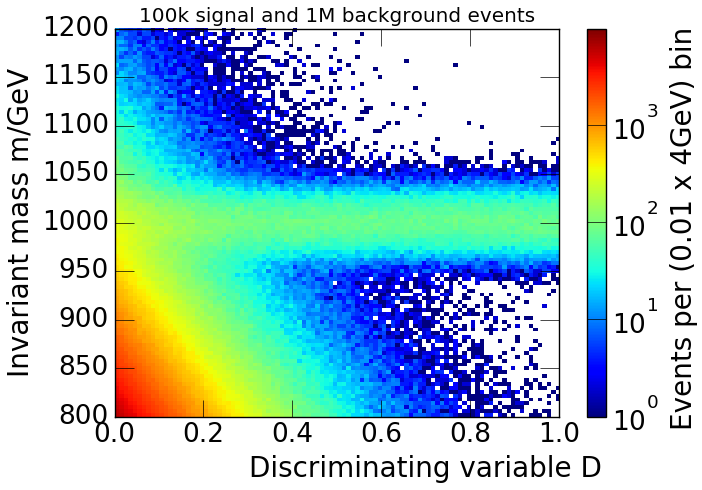 Using scipy / matplotlib / numpy and iminuit in Python from SWAN
M by 1D fit to m – optimizing the classifier
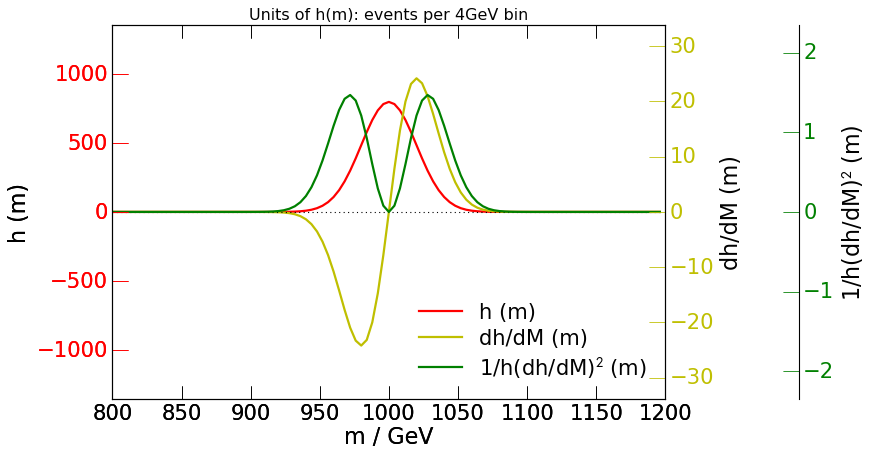 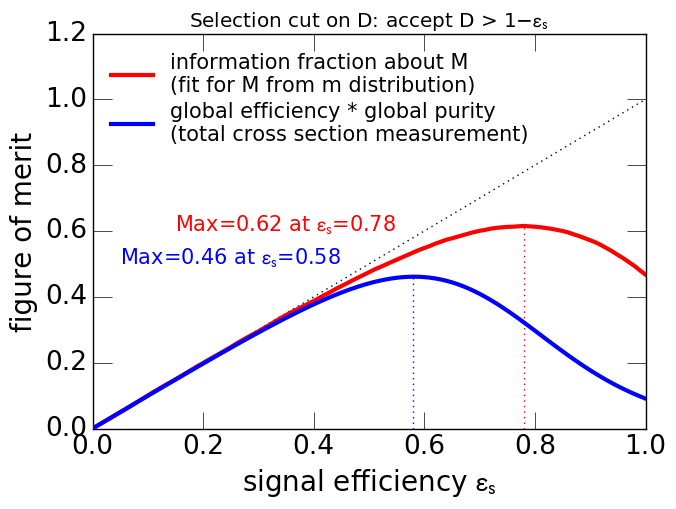 M by 1D fit to m – visual interpretation
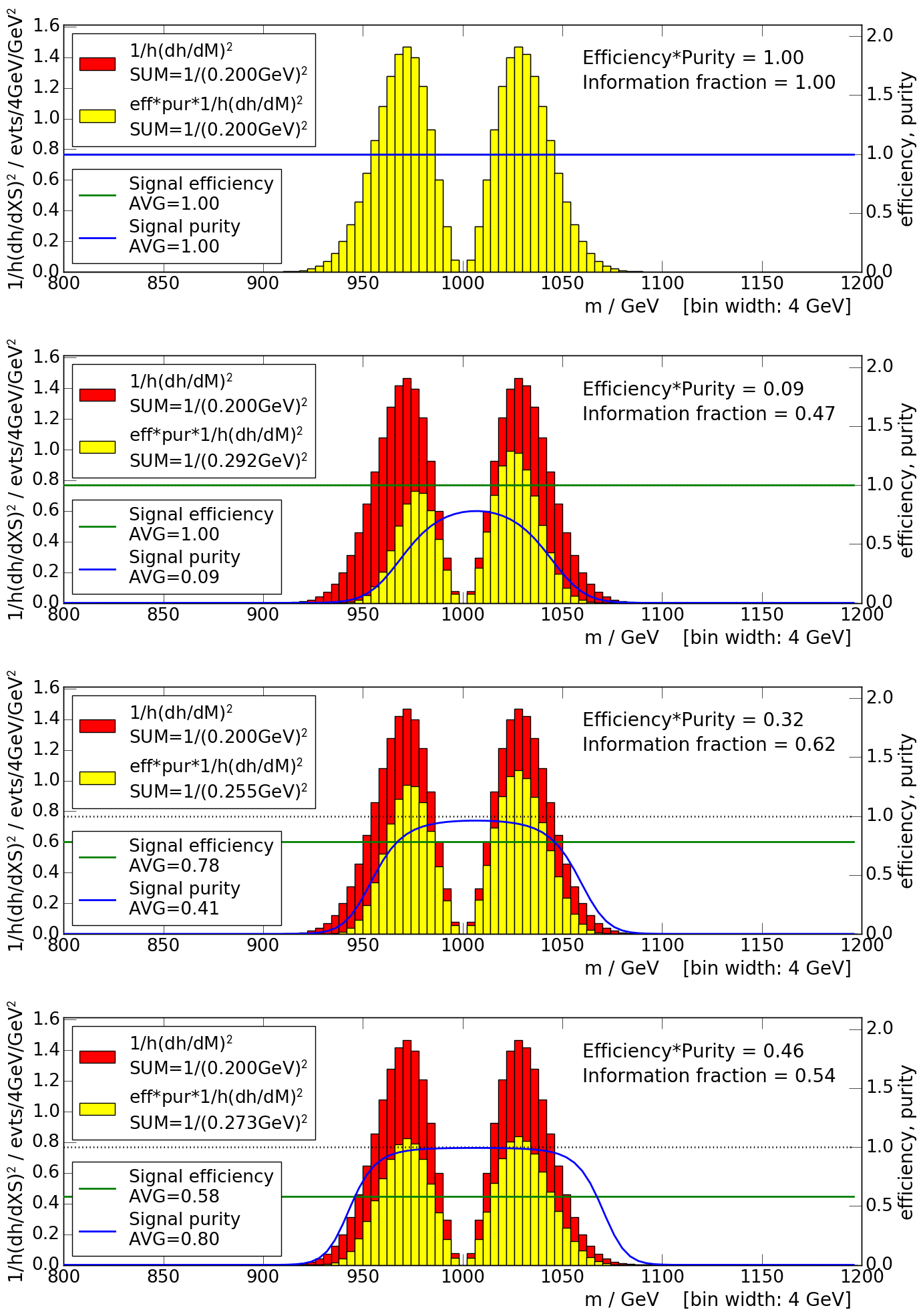 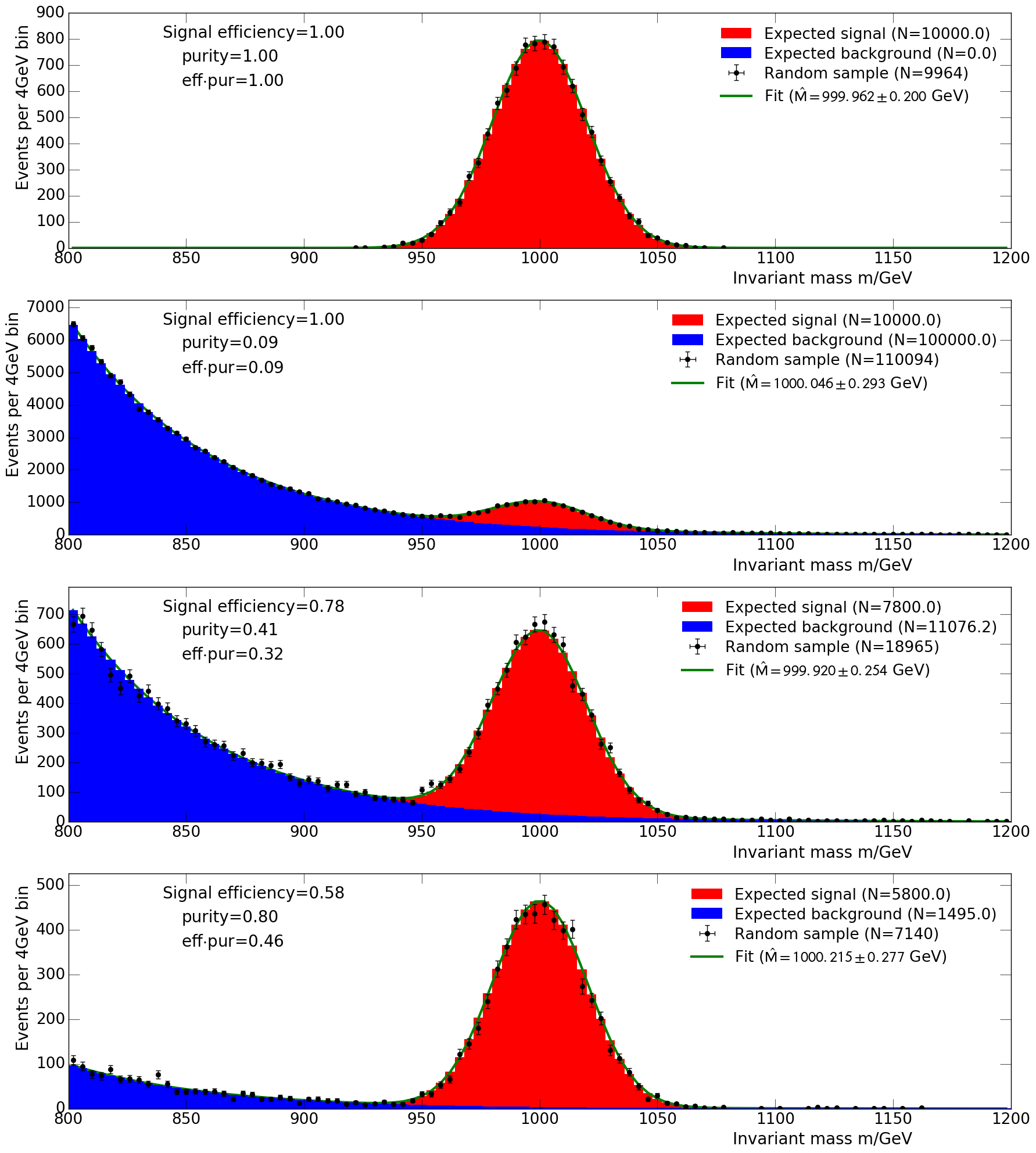 Prediction
Fit results
Ideal case - yellow histogram (after cuts) coincides with and covers red histogram (ideal)
IDEAL CASE,
NO BACKGROUND
MAXIMUM INFORMATION,
MINIMUM ERROR
Optimal partitioning – information inflow
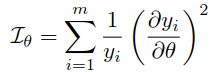 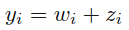 *
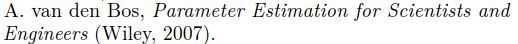 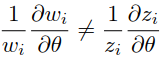 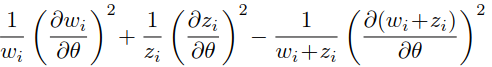 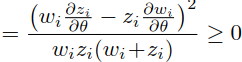 Optimal partitioning – optimal variables
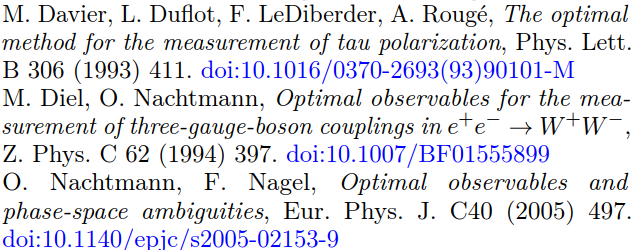 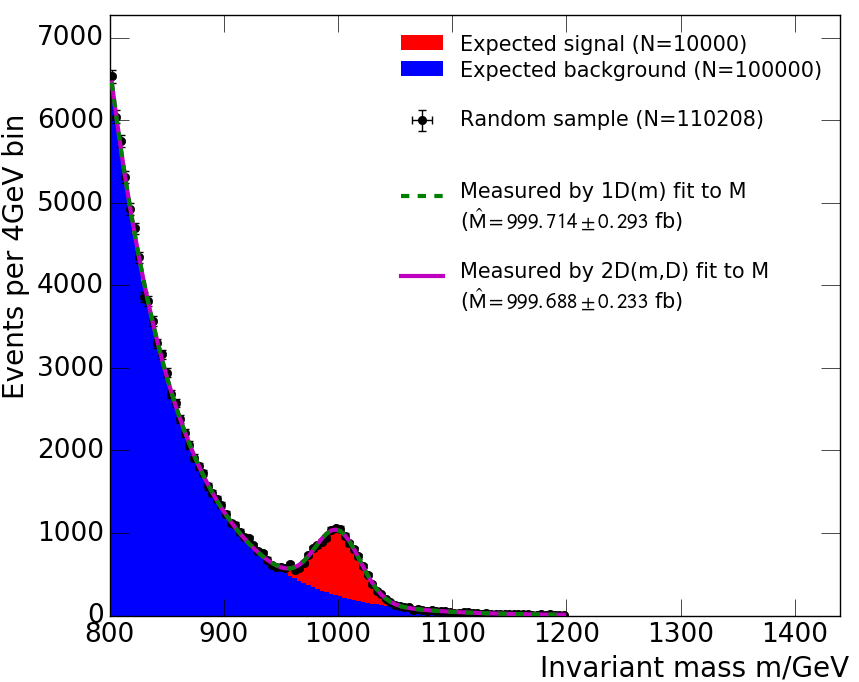 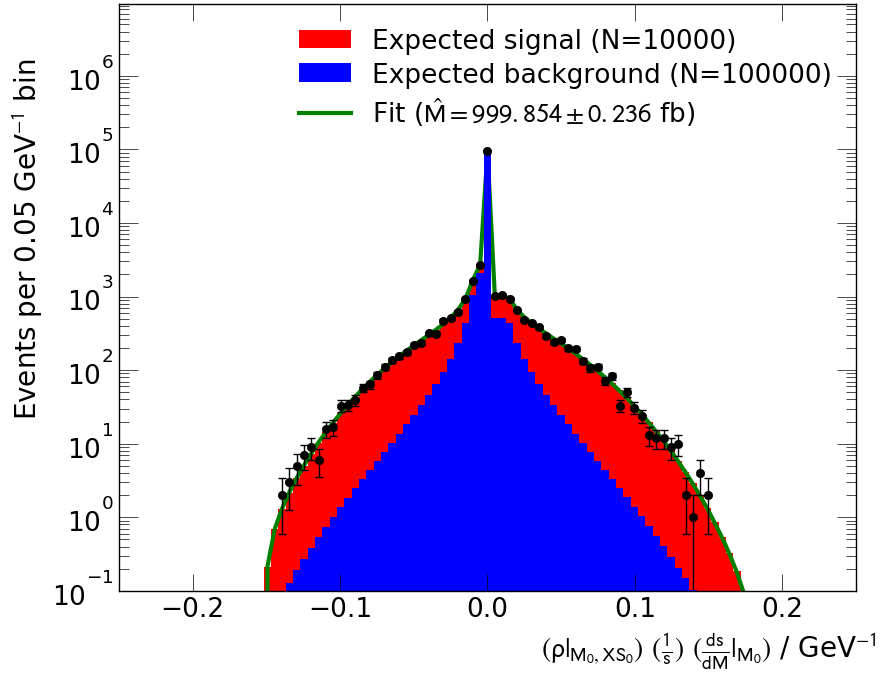 Ideal case:                      ± 0.200
 1D fit(m), no cut(D):        ± 0.292
 1D fit(m), optimal cut(D): ± 0.254
 2D fit(m,D), no cuts:        ± 0.233
 1D fit(q):                          ± 0.236
Conclusion and outlook
Different disciplines / problems  different challenges  different metrics
there is no universal magic solution – and the AUC definitely is not one
I proposed a systematic analysis of many problems in HEP event selection only

True Negatives, ROCs & AUCs are irrelevant in HEP event selection 
PRC approach (like IR, unlike MED) more appropriate  purity ρ, efficiency εs

Binning in HEP analyses  global averages of ρ, εs irrelevant in that case
FOM integrals that are relevant to HEP use local ρ, εs in each bin
AUC is an integral of global ρ, εs  one more reason why it is irrelevant
optimal partitioning exists to minimise statistical errors on fits

What am I proposing about ROCs and AUCs, essentially?
stop using AUCs and ROCs in HEP event selection
ROCs confusing  they make you think in terms of the wrong metrics
identify the metrics most appropriate to your specific problem
I summarized many metrics that exist for some problems in event selection
more research needed in other problems (e.g. pID, systematics in event selection...)

I am preparing a paper on this – thank you for your feedback in this meeting!
BACKUP SLIDES
Statistical error in binned fits
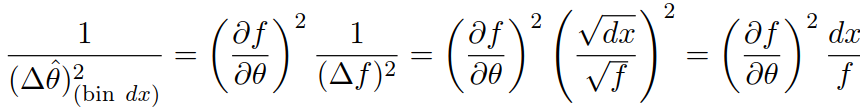 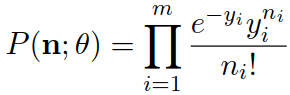 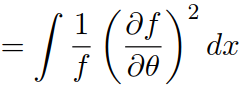 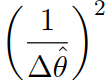 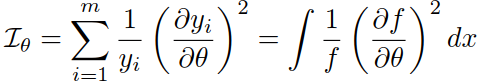 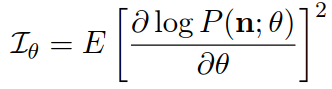 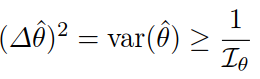 Effect of realistic classifiers on fits
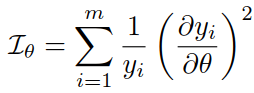 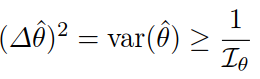 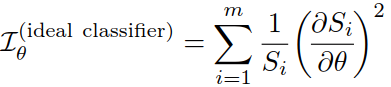 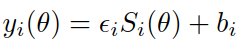 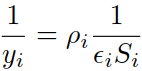 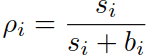 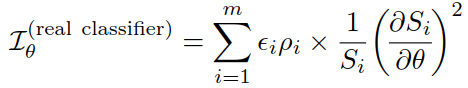 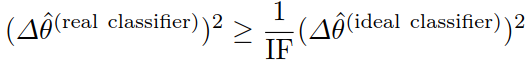 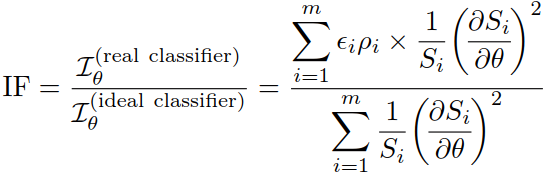 Information fraction vs. AUC
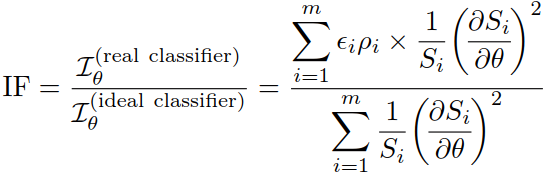 Systematic errors
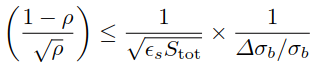 Maximise εs at 4 kHz
Trigger
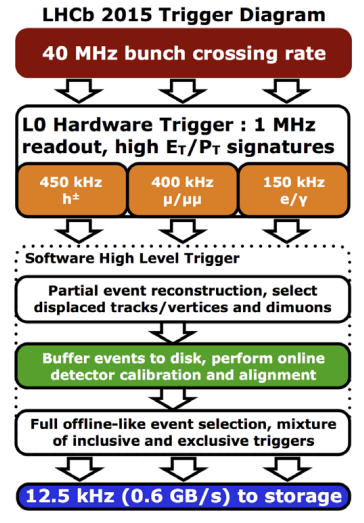 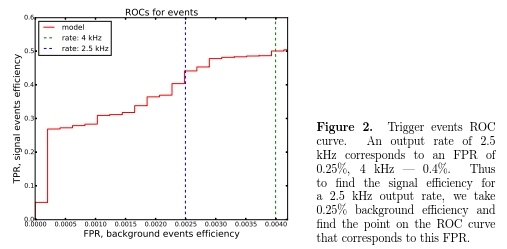 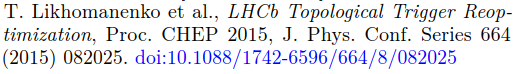 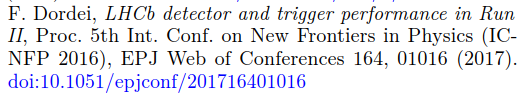 IIUC, 4kHz is
εb (FPR) = 0.4%
of 1 MHz L0 hw rate
Different meaning of absolute numbers in the confusion matrix
Trigger  events per unit time i.e. trigger rates
(Physics analyses  total event sample sizes i.e. total integrated luminosities)

Binary classifier optimisation goal: maximise εs for a given Bsel per unit time
i.e. maximise TP/(TP+FN) for a given FP  TN irrelevant

Relevant plot  εs vs. Bsel per unit time (i.e. TPR vs FP)
ROC curve (TPR vs. FPR) confusing and irrelevant
e.g. maximise εs for 4 kHz trigger rate, whether L0 rate is 1 MHz or 2MHz
Event selection in HEP searches
Statistical error in searches by counting experiment  “significance”
several metrics  but optimization always involves εs, ρ alone  TN irrelevant










Several other interesting open questions  beyond the scope of this talk
optimization of systematics?  e.g. see AMS1 in Higgs ML challenge
predict significance in a binned fit?  integral over Z2 (=sum of log likelihoods)?
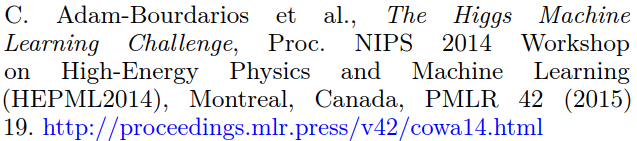 Z0 – Not recommended? (confuses search with measuring σs once signal established)
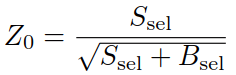 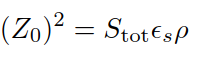 Z2 – Most appropriate? (also used as “AMS2” in Higgs ML challenge)
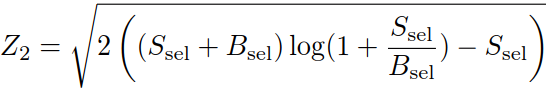 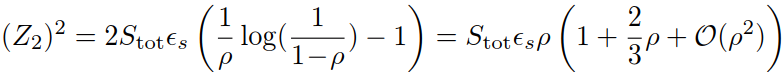 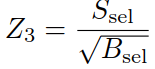 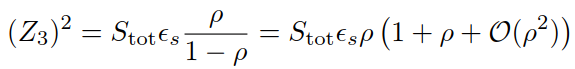 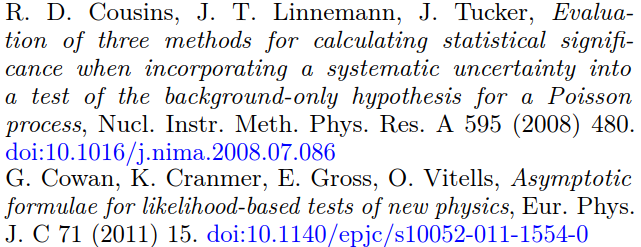 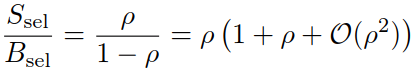 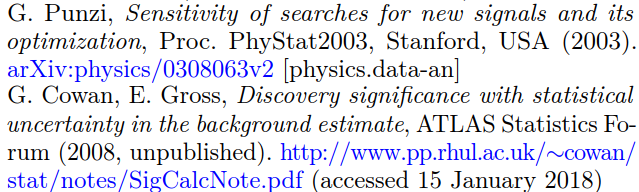 Tracking and particle-ID
ROCs irrelevant in event selection  but relevant in other HEP problems

Event reconstruction and particle identification
Binary classifiers on a set of components of one event  not on a set of events

Example: fake track rejection in LHCb
data set within one event: “track” objects created by the tracking software
True Positives: tracks that correspond to a charged particle trajectory in MC truth
True Negatives: tracks with no MC truth counterpart  relevant and well defined

Binary classifier evaluation: εs and εb both relevant  ROC curve relevant
is AUC relevant? maximise physics performance? what if ROC curves cross?
these questions are beyond the scope of this talk
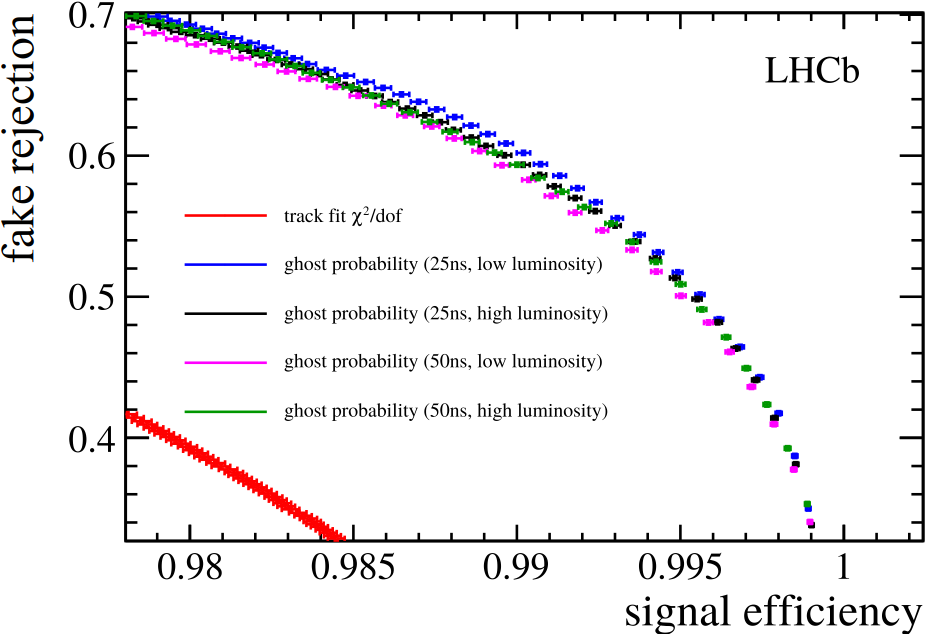 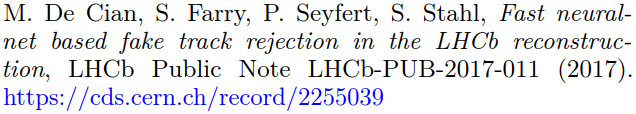 Using scipy / matplotlib / numpy and iminuit in Python from SWAN
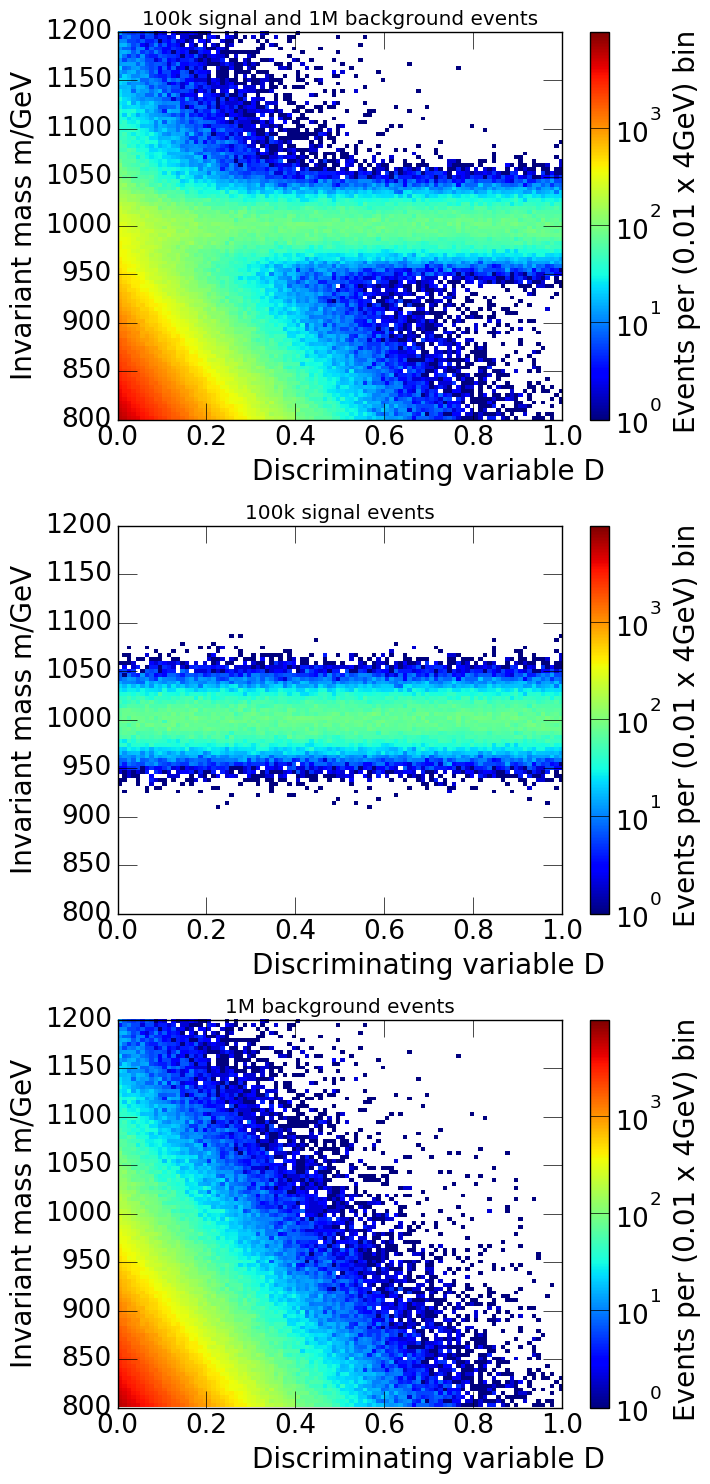 Simple toy model
M by 1D fit to m – optimizing the classifier
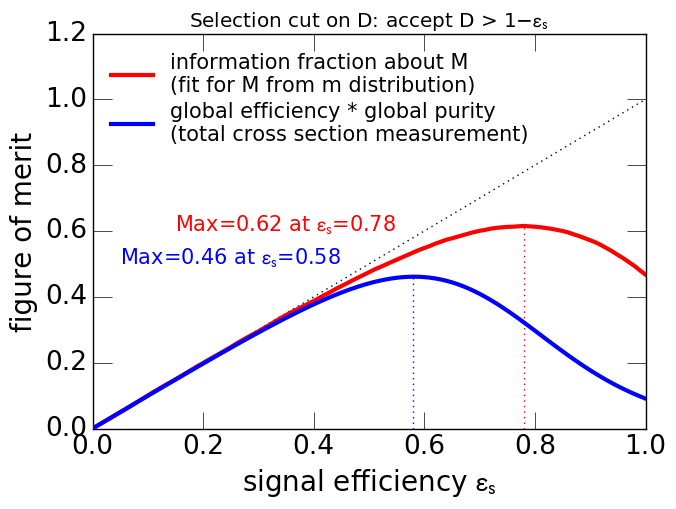 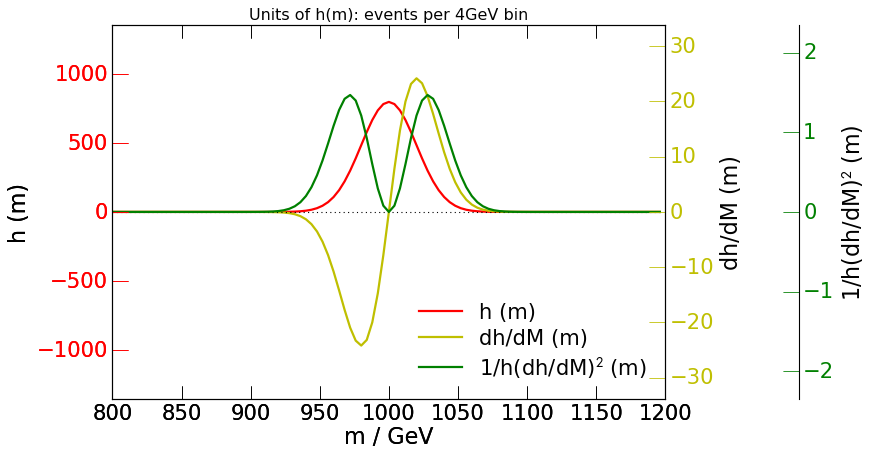 M by 1D fit to m – cross-check
Prediction
Fit results (1 fit on 1 sample)
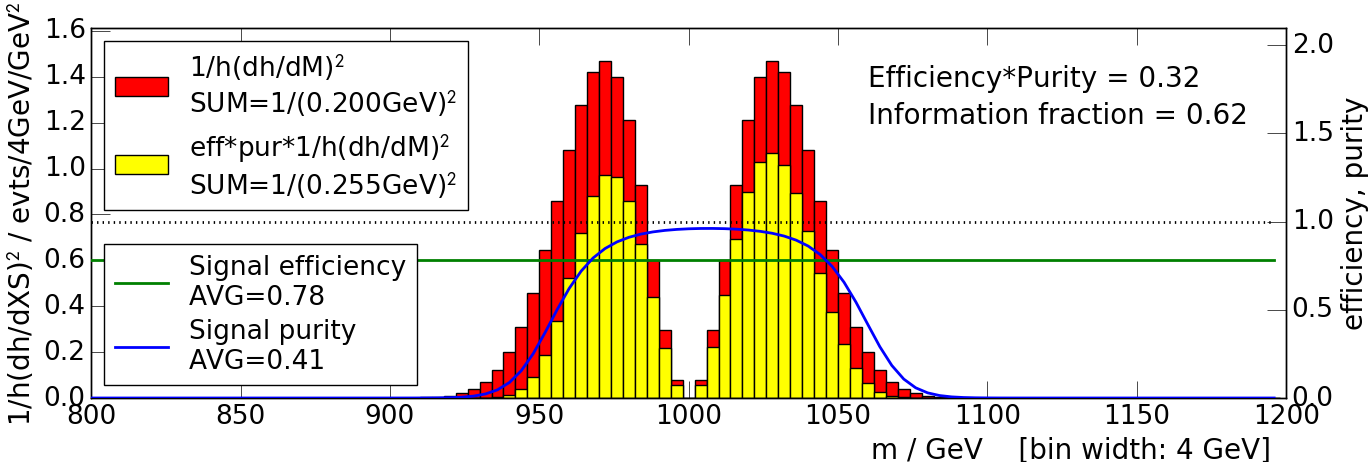 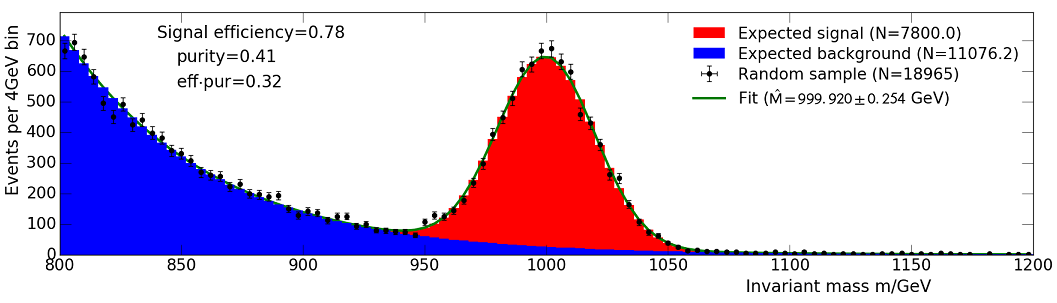 Fit results (10k fits on 10k samples)
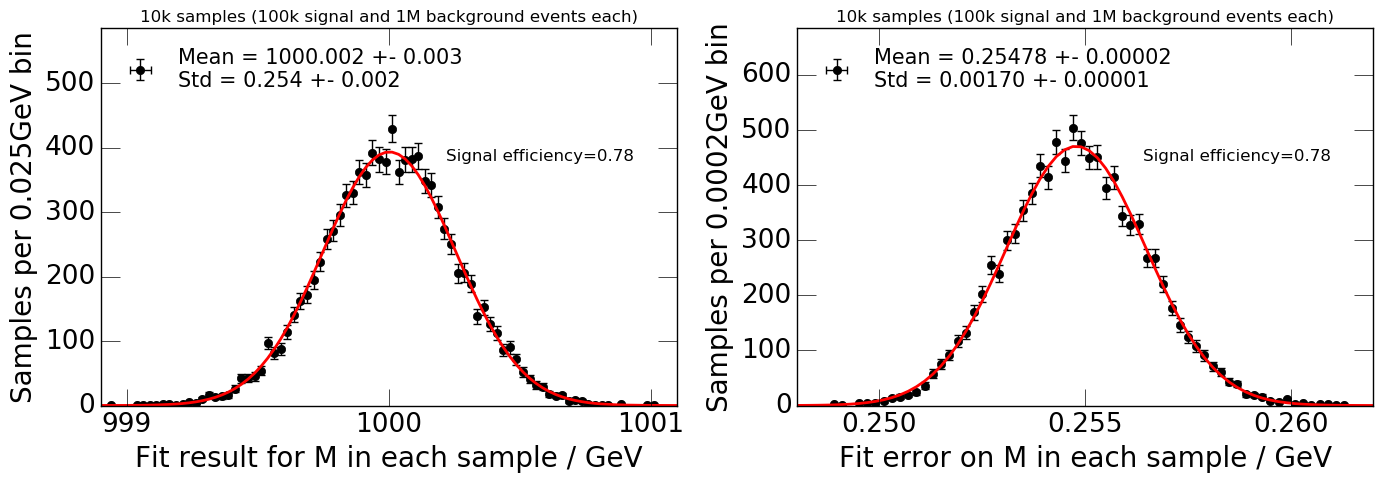 i.e. the common practice of “BDT fits”
Cross-section by 1D fit to D
Prediction
Fit results
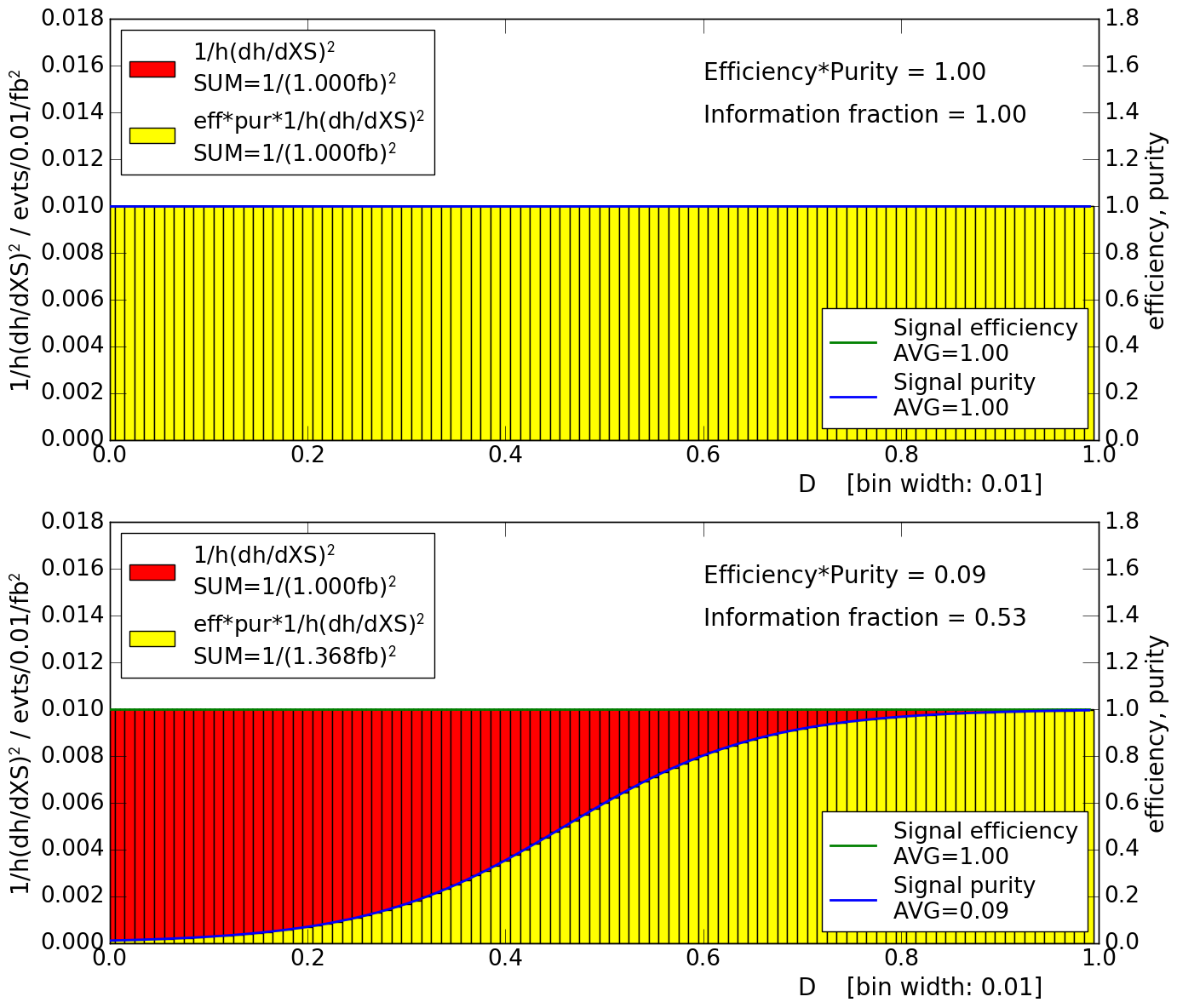 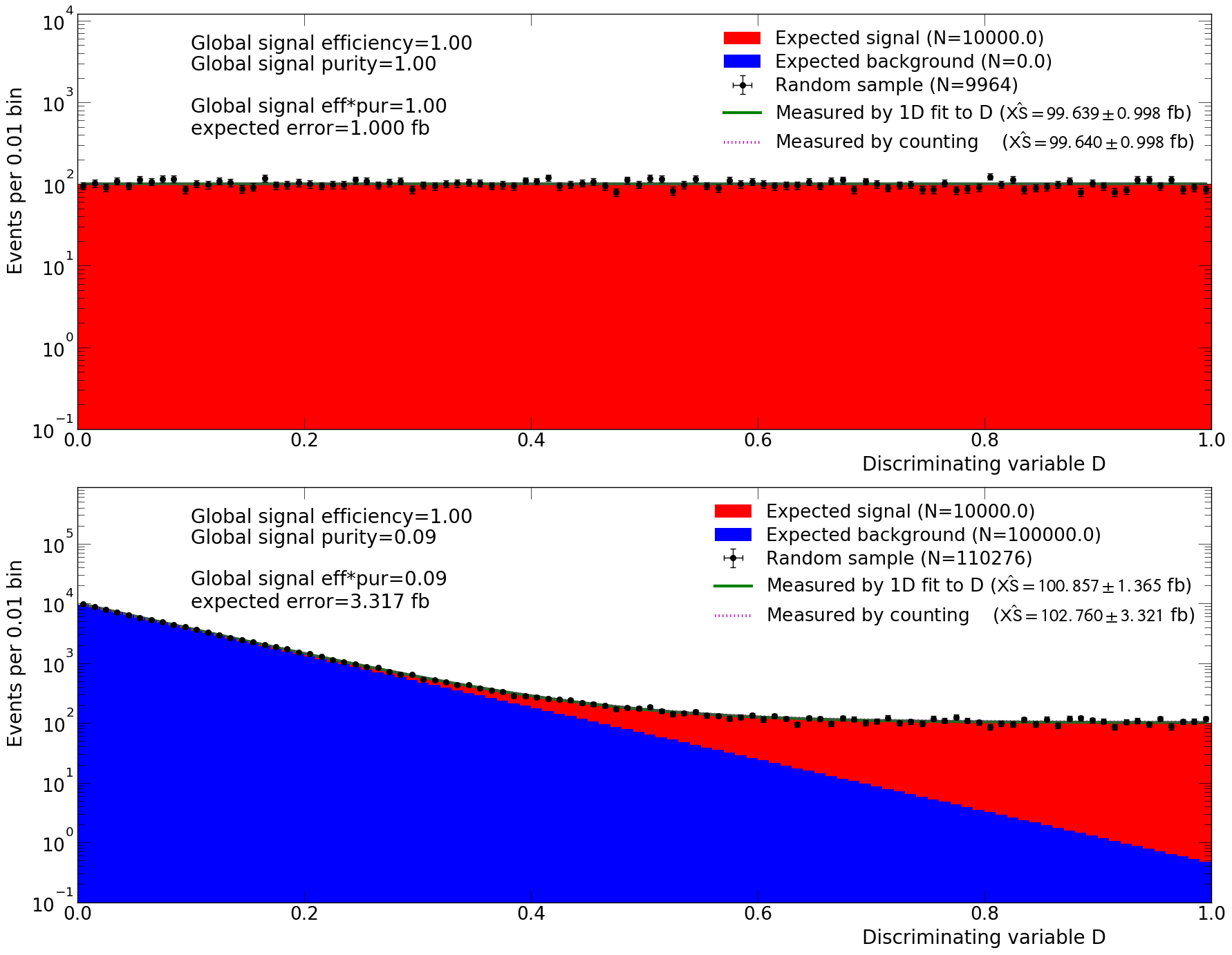 M by 2D fit – use classifier to partition, not to cut
Showed a fit for M on m, after a cut on D  can also fit in 2-D with no cuts
again, use the scoring classifier D to partition data, not to reject events

Why is binning so important, especially using a discriminating variable?
next slide...
Prediction
Prediction
Fit results
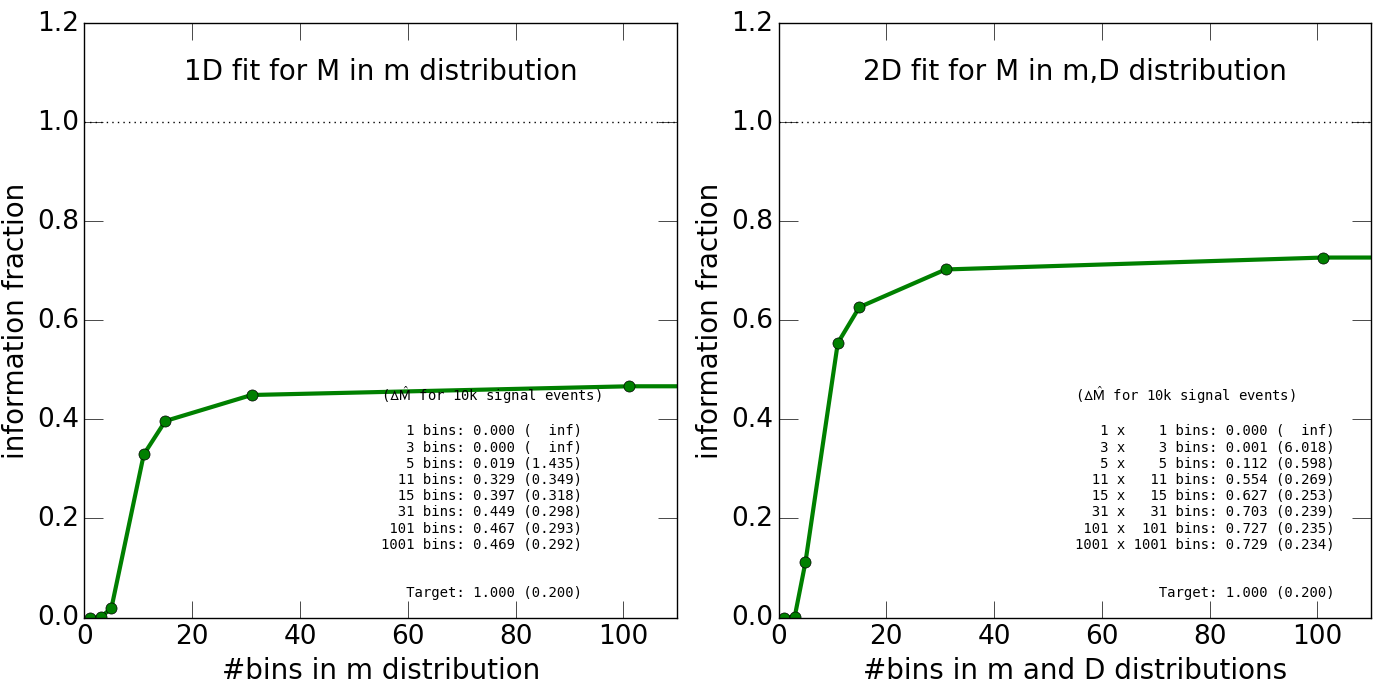 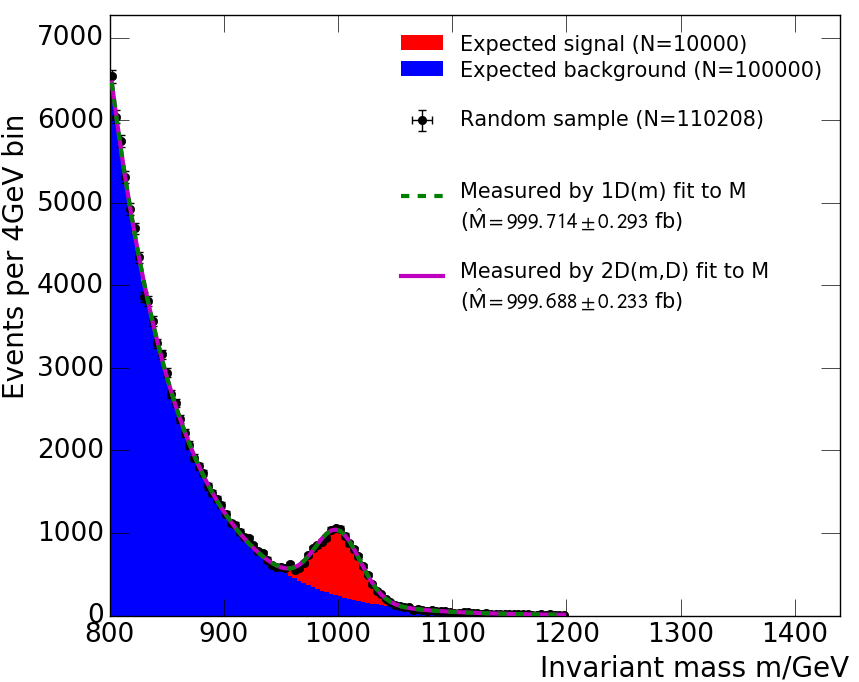 Ideal case:                      ± 0.200
 1D fit(m), no cut(D):        ± 0.292
 1D fit(m), optimal cut(D): ± 0.254
 2D fit(m,D), no cuts:        ± 0.233
Optimal partitioning – optimal variables
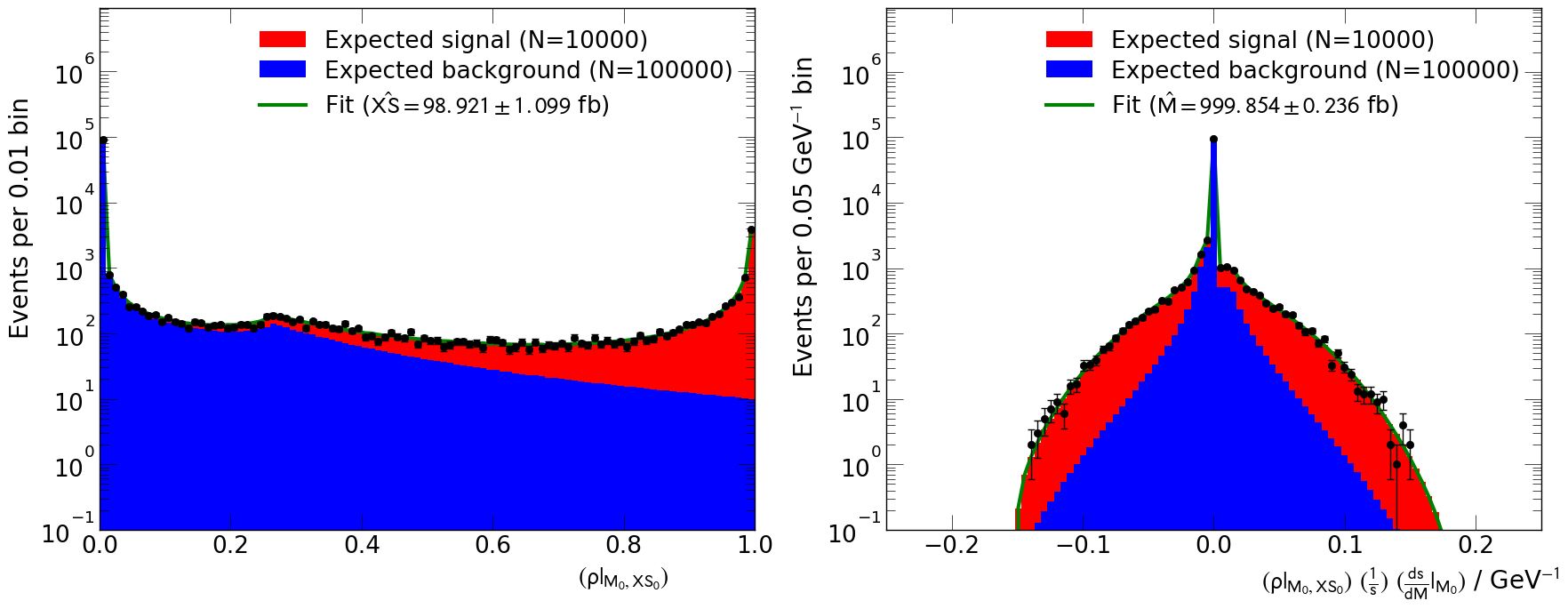 Ideal case:                      ± 0.200
 1D fit(m), no cut(D):        ± 0.292
 1D fit(m), optimal cut(D): ± 0.254
 2D fit(m,D), no cuts:        ± 0.233
 1D fit(optimal q): :            ± 0.236
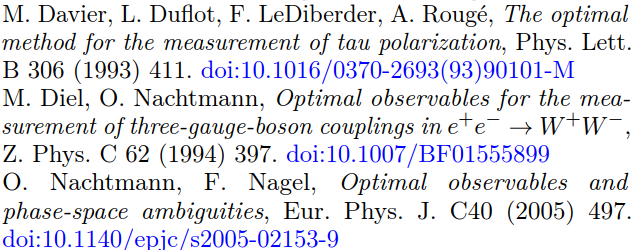 OLDER SLIDES
- HEP event selection (HEP)
  select Higgs event candidates
HEP event selection properties
Binary classifier optimisation goal: maximise physics reach at given budget
Trigger and computing  maximise signal event throughput within constraints
Physics analyses  maximise physics information from available data sets

I will attempt a systematic analysis of properties:
1. Qualitative class imbalance  signal relevant, background irrelevant
TN irrelevant and ill-defined (preselection, generator cuts)  only TP, FP, FN matter
2. Extreme quantitative class imbalance  signal events swamped in background
3. Prevalence largely constant in time  fixed by quantum physics cross section
Prevalence: known in advance for precision measurements; unknown for searches.
4. Scale invariance (with two exceptions)  optimization based on 2 ratios εs, ρ
Exception: trigger rate  constraint on throughput of FP(+TP) per unit time
Exception: total error (statistical + systematic) minimization also depends on scale L
5. Fits to differential distributions  local εs, ρ relevant (global εs, ρ ~irrelevant)

More details and examples in the following slides
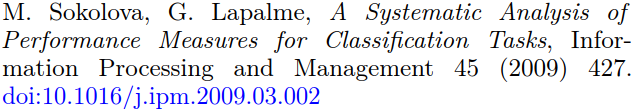 - Medical Diagnostics (MED)
  does Mr. A. have cancer?
Medical diagnostics (1) – accuracy
Binary classifier optimisation goal: maximise “diagnostic accuracy”
not obvious: many different specific goals  many different possible definitions
patient’s perspective  minimise diagnostic impact and impact of no/wrong treatment 
society’s perspective: ethical and economic  allocate healthcare with limited budget
physician’s perspective  get knowledge of patient’s condition, manage patient


Most popular metric: “accuracy”, or “probability of correct test result”:

                                                                           

                      where “prevalence” is 


Symmetric  all patients important, both truly ill (TP) and truly healthy (TN)
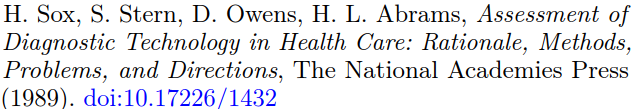 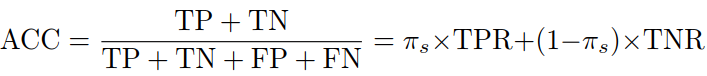 True Positives (TP)
(correctly diagnosed 
as ill)
False Positives (FP)
(truly healthy, but
diagnosed as ill)
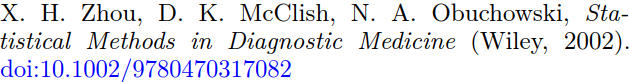 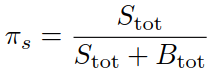 False Negatives (FN)
(truly ill, but 
diagnosed as healthy)
True Negatives (TN)
(correctly diagnosed 
as healthy)
Medical diagnostics (2) – from ACC to ROC
ACC metric  widely used in medical diagnostics in the 1980-’90s (still now?) 
Also “by far the most commonly used metric” in ML in the 1990s

Limitation: ACC depends on relative prevalence
issue for imbalanced problems  diagnostic accuracy for rare diseases
issue if prevalence unknown or variable over time  disease epidemics

Since the ‘90s  shift from ACC to ROC in MED and ML fields
TPR (sensitivity) and TNR (specificity) studied separately
reminder: all patients important, both truly ill (TP) and truly healthy (TN)

Evaluation often based on the AUC  two advantages for medical diagnostics:
AUC interpretation: “probability that test result of randomly chosen sick subject indicates greater suspicion than that of randomly chosen healthy subject”
ROC comparison without prior Dthr choice (prevalence-dependent Dthr choice)
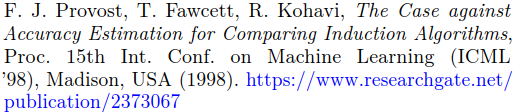 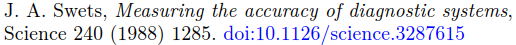 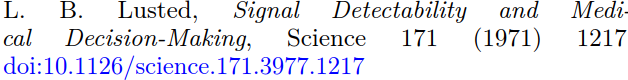 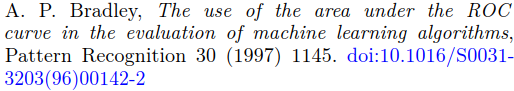 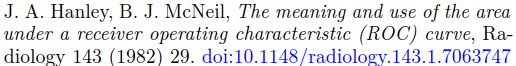 Medical diagnostics (3) – from ROC to PRC?
ROC and AUC metrics  currently widely used in medical diagnostics and ML

Limitation: ROC-based evaluation questionable for highly imbalanced data sets
ROC may provide an overly optimistic view of performance with highly skewed data sets

PRC may provide a more informative assessment of performance in this case
PRC-based reanalysis of some data sets in life sciences has been performed

Very active area of research  other options proposed (CROC, cost models...)
Take-away message: ROC and AUC not always the appropriate solutions
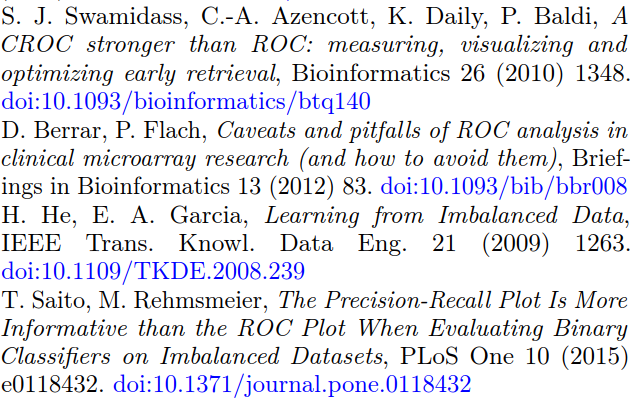 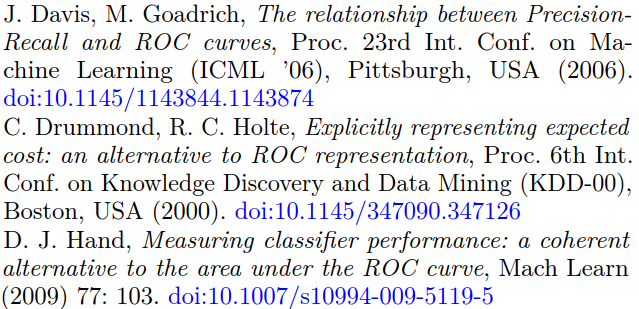 Simplest HEP example – total cross-section
Total cross-section measurement in a counting experiment

To minimize statistical errors: maximise efficiency*purity εs*ρ
well-known since decades
global efficiency εs=Ssel/Stot and global purity ρ=Ssel/(Ssel+Bsel) – “1 single bin”









εs*ρ: metric between 0 and 1
qualitatively relevant (only for this specific use case!): the higher, the better
numerically: fraction of Fisher information (1/error2) available after selecting
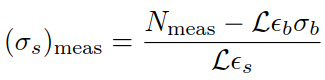 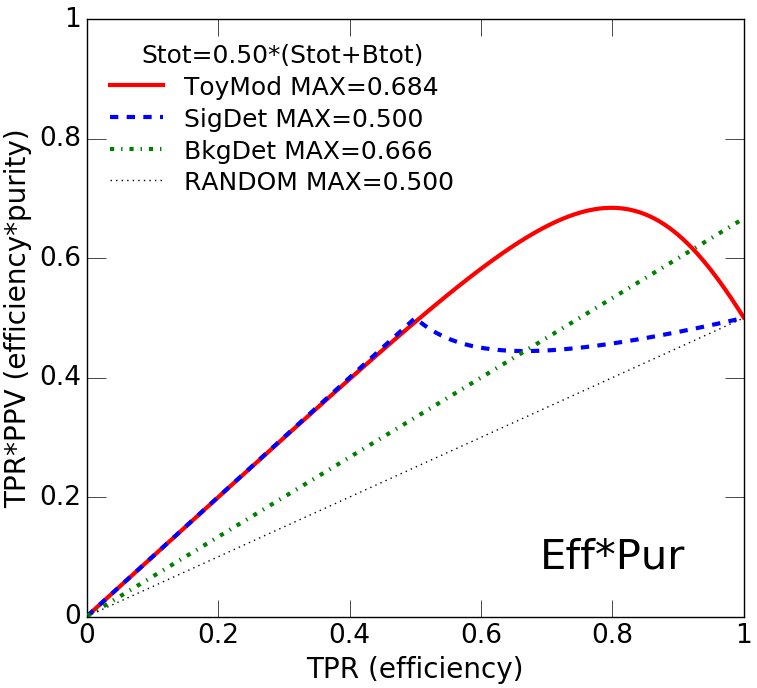 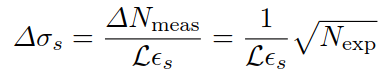 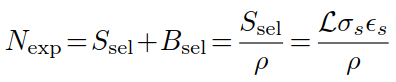 Toy model 
(more details later)
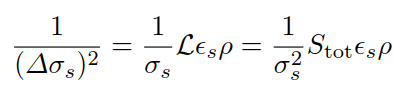 Predict and optimize statistical errors in binned fits
Observed data: event counts ni in m bins of a (multi-D) distribution f(x)
expected counts yi = f(xi,θ)dx  depend on a parameter θ that we want to fit
[NB here f is a differential cross section, it is not normalized to 1 like a pdf]

Easy to show (backup slides) that minimum variance achievable is:

 (Cramer-Rao lower bound), where                                                         (Fisher information)


With an ideal classifier (or no background)  yi=Si and 


With a realistic classifier                         and 

εi and ρi  local signal efficiency and purity in the ith bin 

Binary classifier optimization  maximise
higher is better
interpretation:
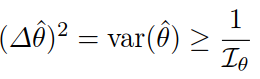 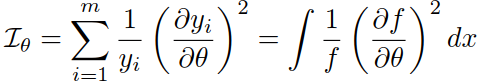 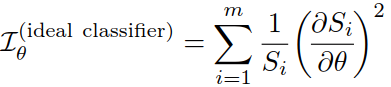 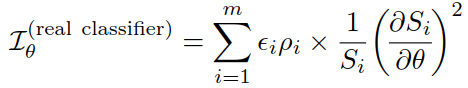 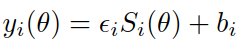 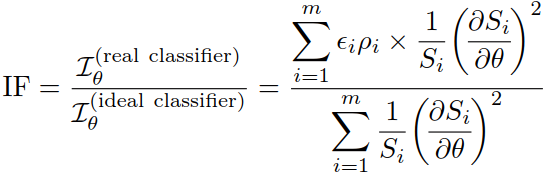 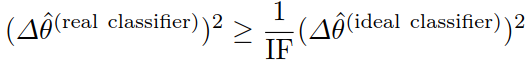 Optimal partitioning – information inflow
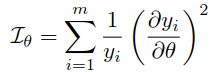 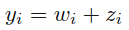 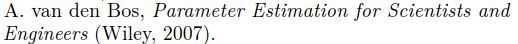 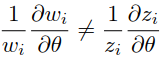 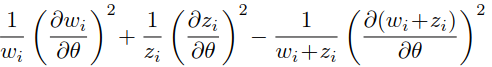 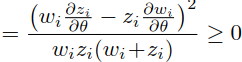 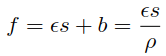 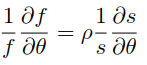 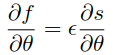